Erholungsmöglichkeiten I Pausen
Zeitinseln schaffen
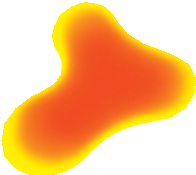 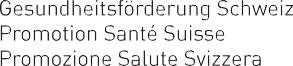 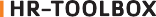 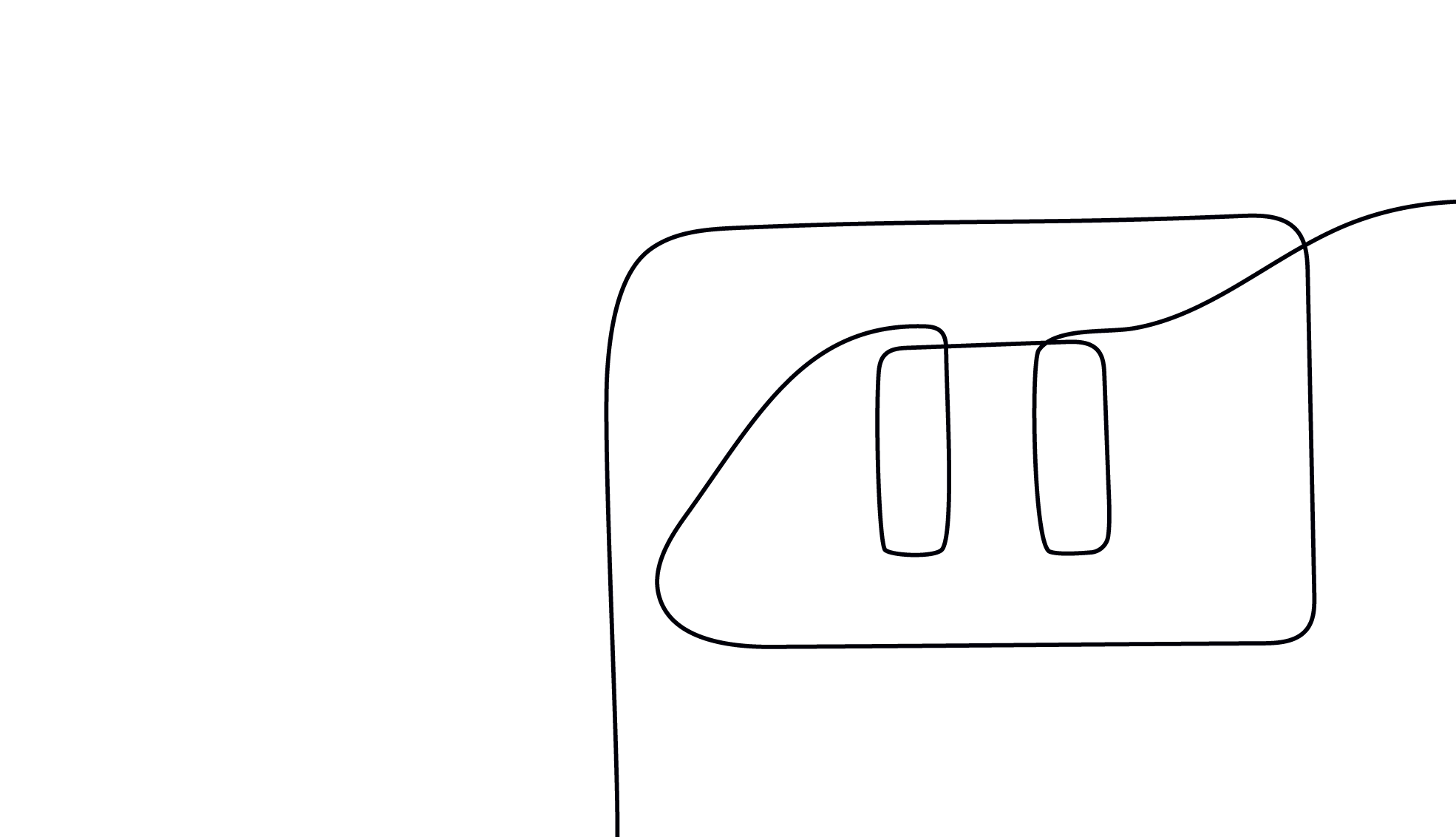 Fakten zu Arbeitspausen
friendlyworkspace.ch/hr-toolbox
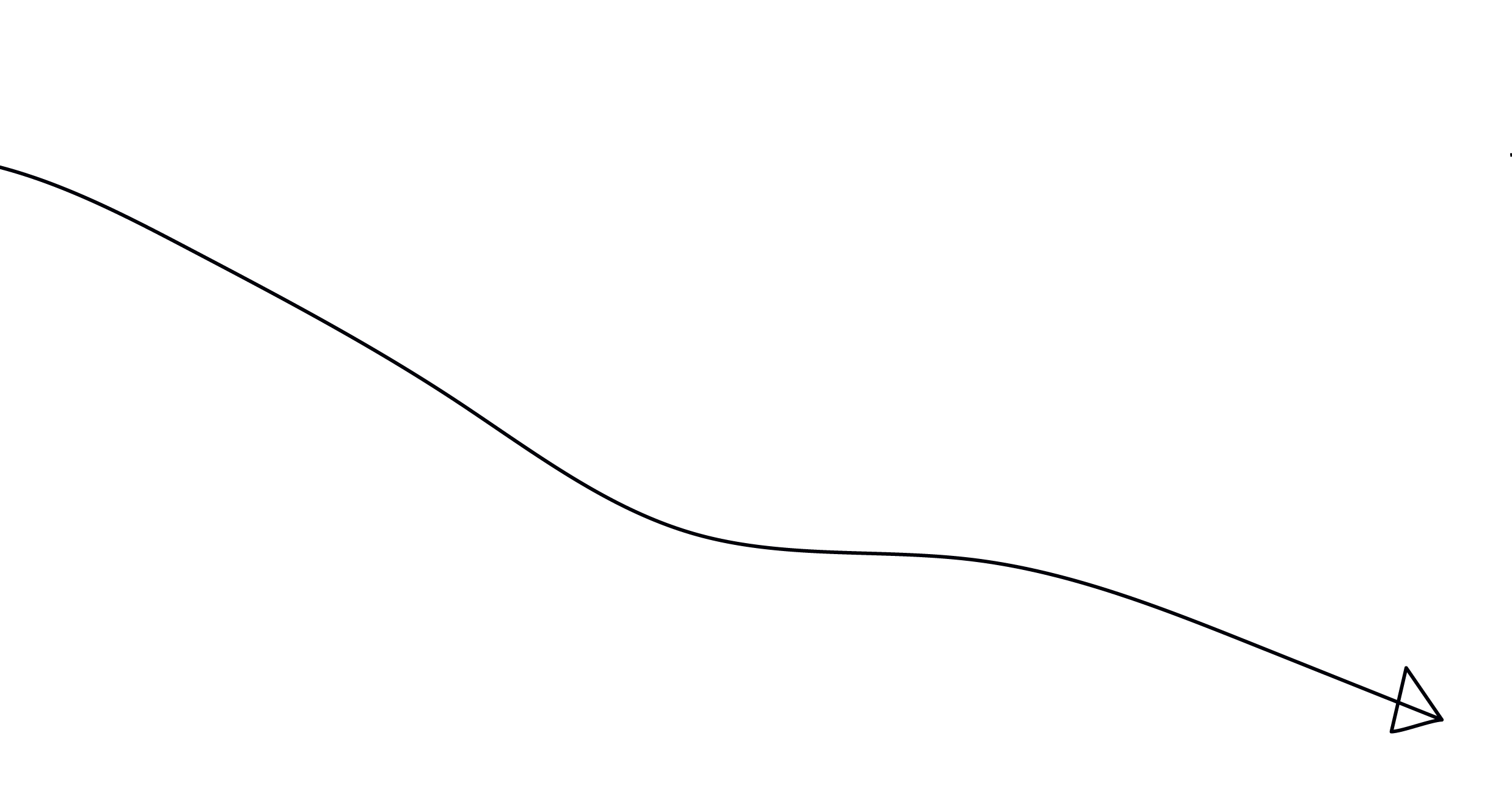 Wenn keine Pausen gemacht werden,
sinkt die Produktivität
friendlyworkspace.ch/hr-toolbox
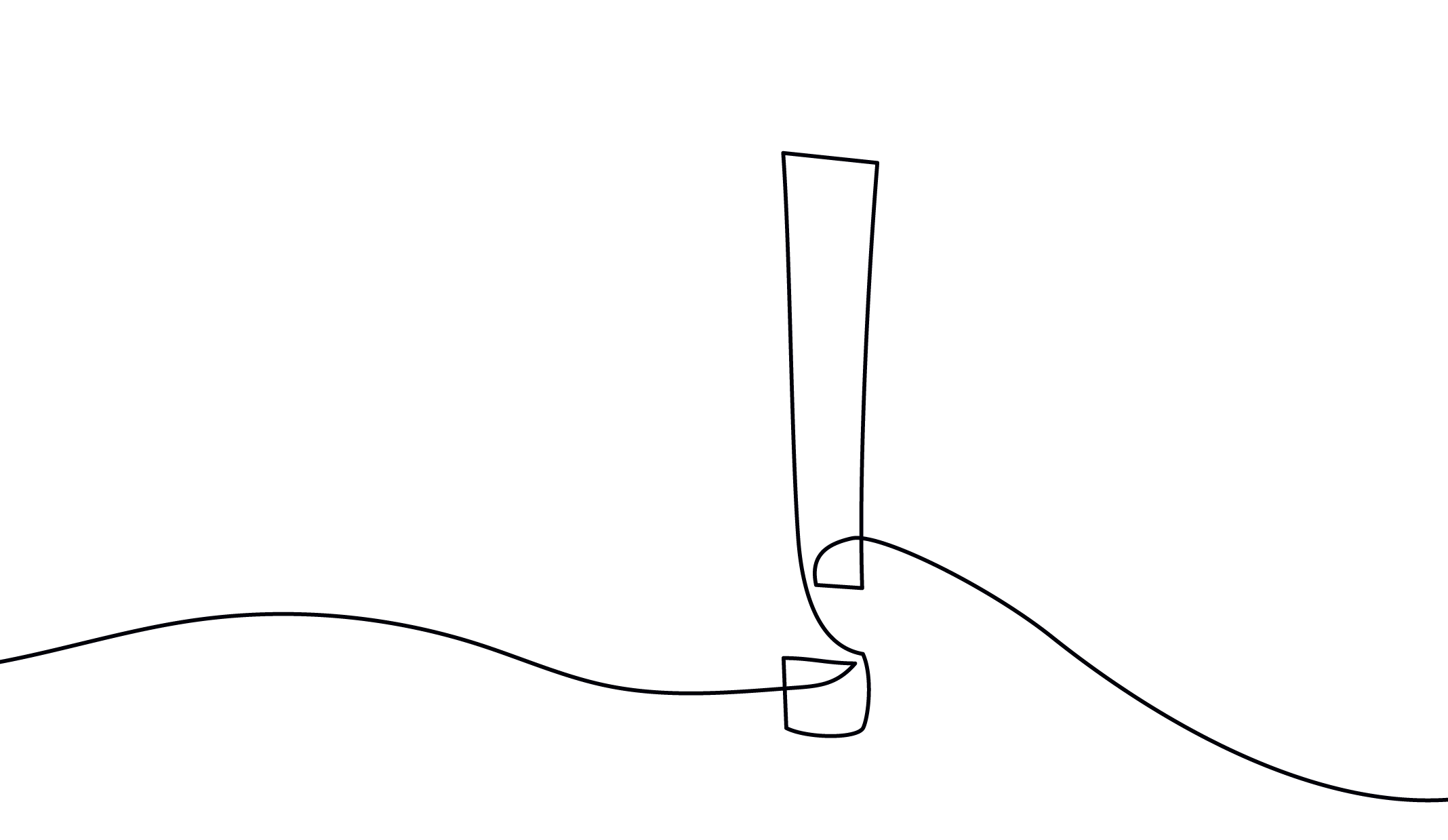 Erholungs-Paradox:
Erwerbstätige, die besonders viel zu tun haben und lange arbeiten, haben Erholung besonders nötig.
Genau diese Personen verzichten aber
auf Erholung.
friendlyworkspace.ch/hr-toolbox
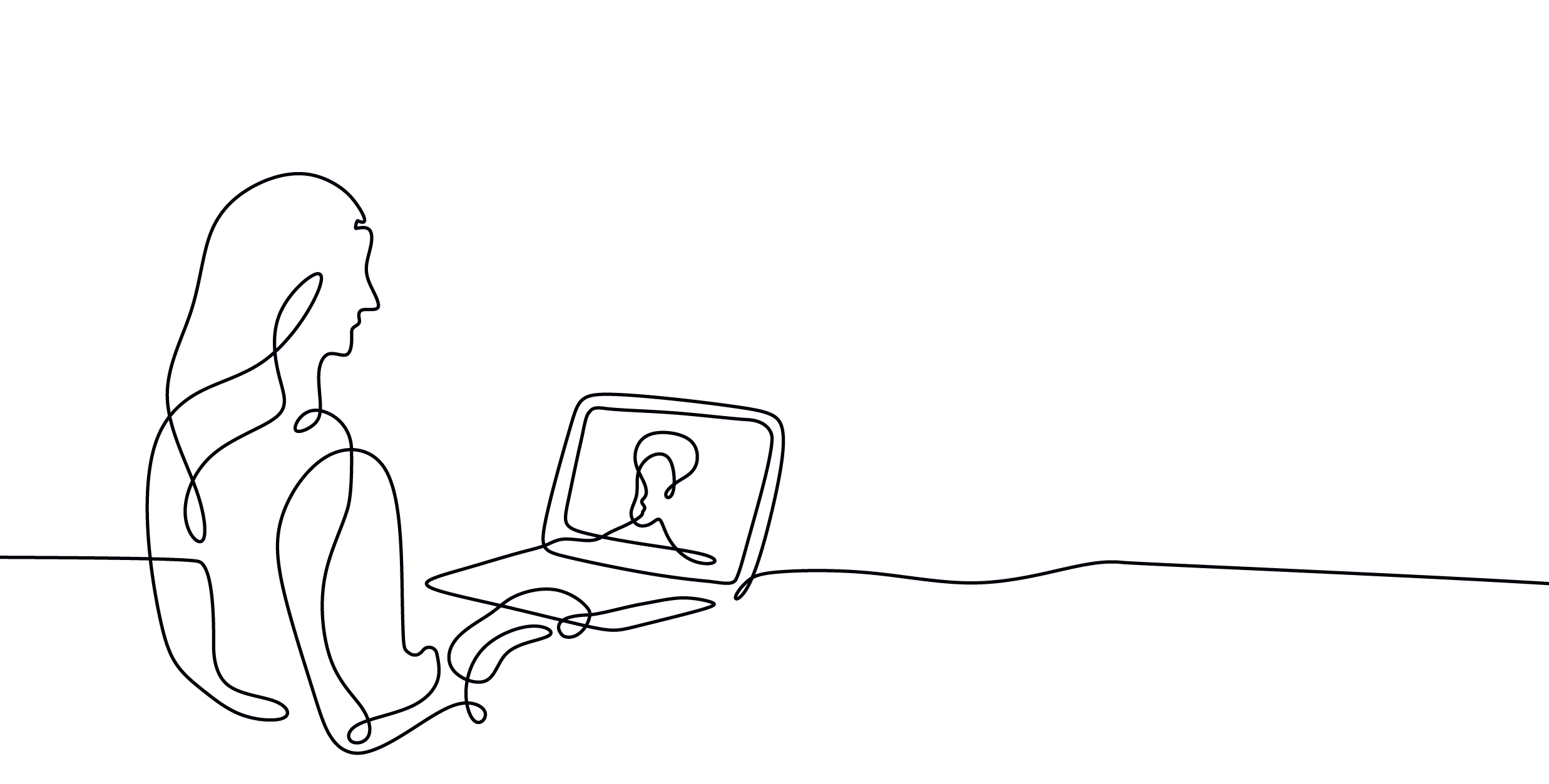 Mitarbeitende im Homeoffice arbeiten mehr und verzichten eher auf Pausen.
friendlyworkspace.ch/hr-toolbox
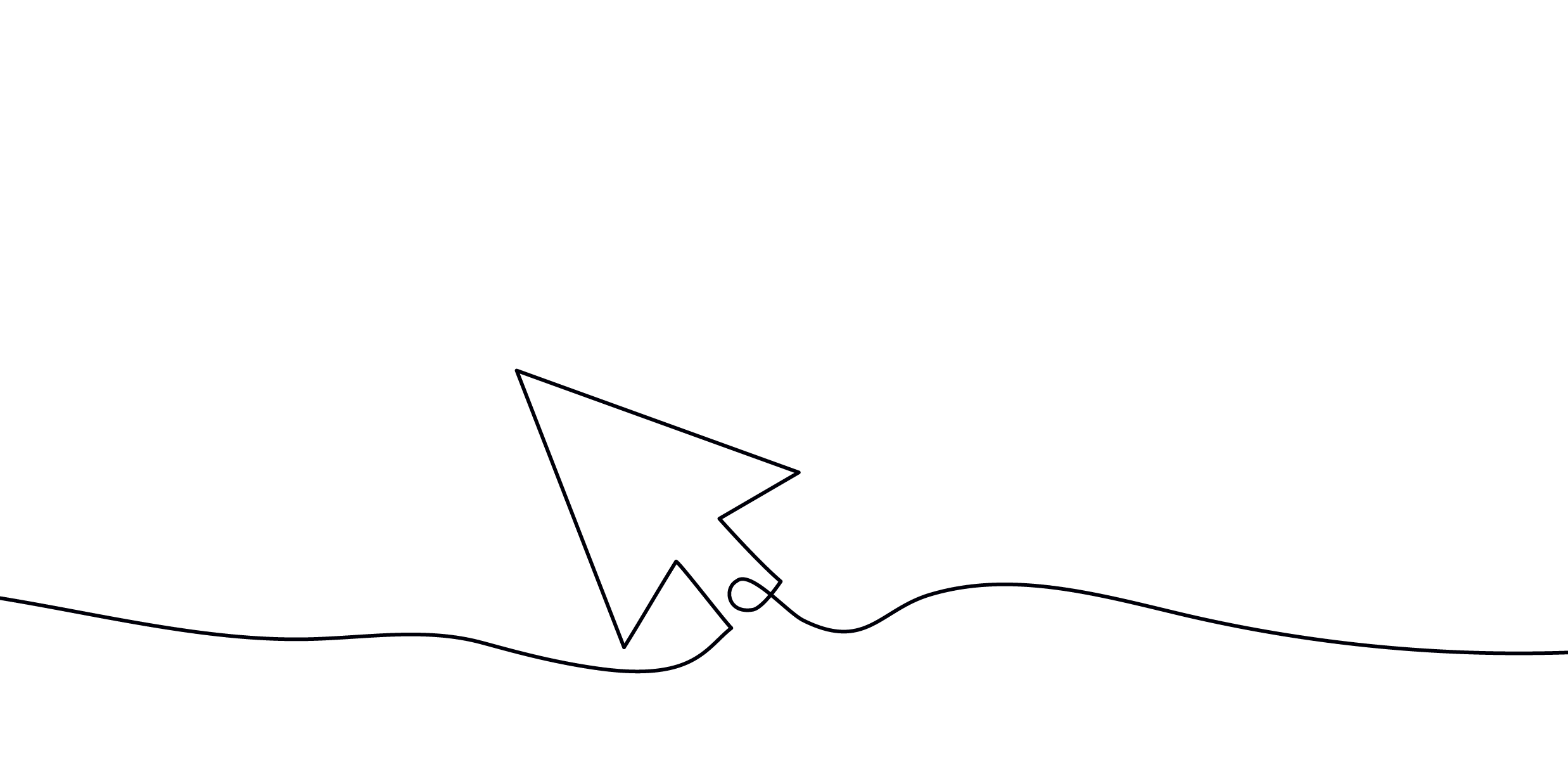 Besonders wer lange am Computer sitzt, profitiert von Dehnübungen oder kurzen Spaziergängen in den Pausen.
friendlyworkspace.ch/hr-toolbox
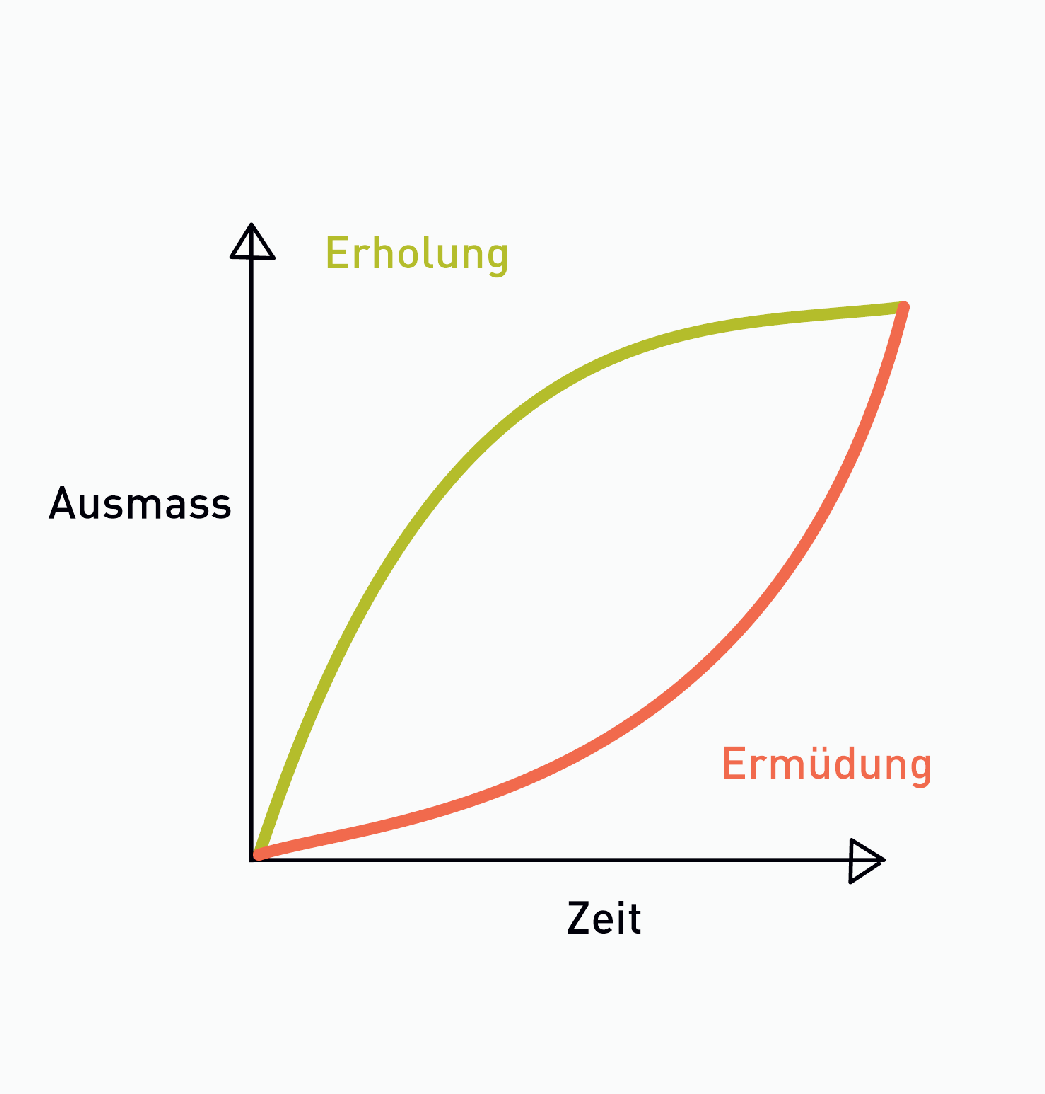 Ermüdung steigt über- proportional mit der Zeit. Die zusätzliche Erholung in Pausen nimmt mit andauernder Zeit ab.
Deshalb sind mehrere kurze Pausen so wirksam.
friendlyworkspace.ch/hr-toolbox